Учет обучающихся проходящих обучение вне ОООД
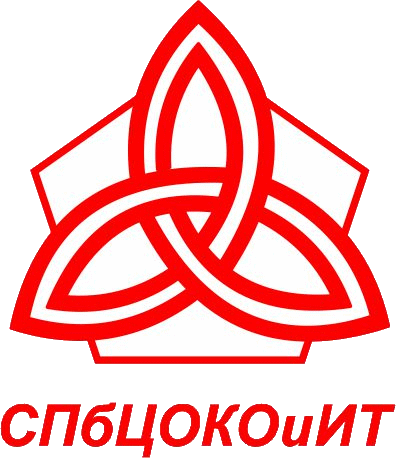 Невзорова Ирина Павловна

Заведующий сектором формирования и методического сопровождения баз данных
Программный комплекс «Параграф: Семейное образование»
Создан для учета детей, получающих образование вне организации в форме семейного образования или самообразования
Данная система является частью DataID
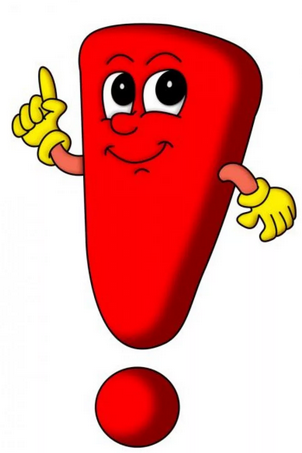 Состав программного комплекса«Параграф: Семейное образование»
Пользователи комплекса«Параграф: Семейное образование»
Специалисты ОУ, отвечающие за ввод данных об обучающихся, проходящих обучение вне ОООД 
Специалист РОО, отвечающий за учет  обучающихся, проходящих обучение вне ОООД
Данные об учащихся попадают в систему двумя способами
2
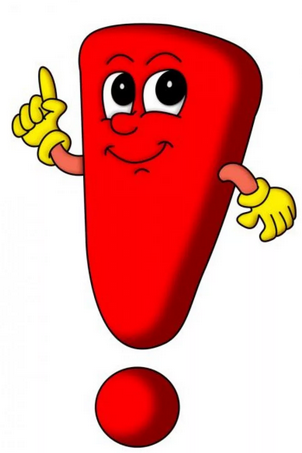 1
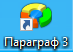 Ввод информации об учащихся проходящих обучение вне ОООД в ИС Параграф
Операции учета обучающихся проходящих обучение вне ОООД в ИС Параграф
Прием на семейное обучение
Перевод на семейное обучение с очного
Выбытие с семейного обучения
Перевод обучающихся на следующий этап
Завершение семейного обучения
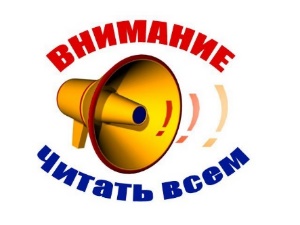 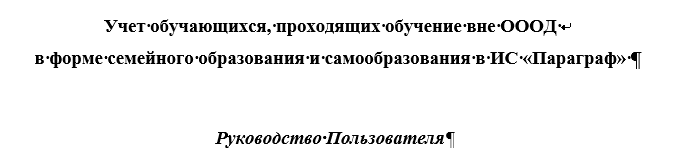 Прием обучающихся на семейное образование в ИС Параграф
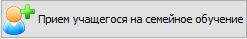 Прием только в  класс экстернат
Класс экстернат создается только в приложении «Учебные коллективы»

Прием только в толстом клиенте
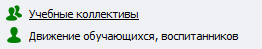 После приема должна появиться запись в реестре движений
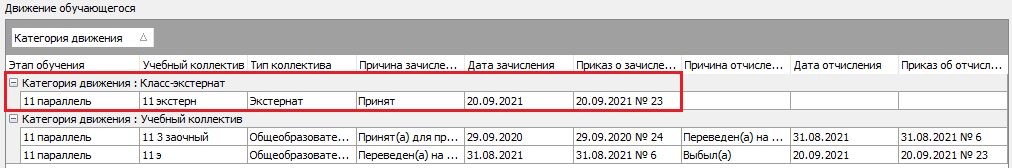 Перевод обучающихся на семейное образование с очной формы обучения
Перевод в  класс экстернат
Выполнять перевод только в толстом клиенте
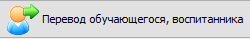 После приема в реестре движений должны появиться записи:о выбытии в разделе Учебные коллективы
о приеме в разделе Класс экстернат
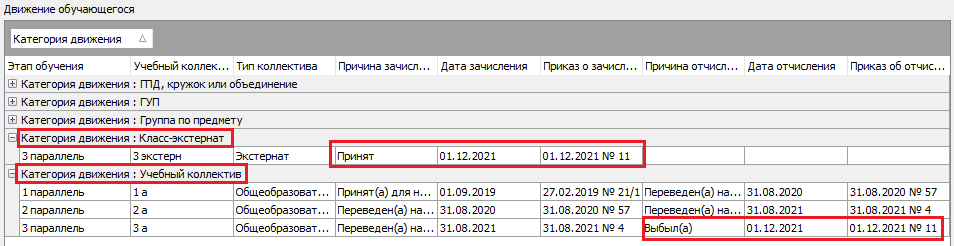 Перевод обучающихся классов экстернатна следующий этап обучения
В переводе года учащиеся классов экстернат не участвуют, ученики остаются после перевода в тех же классах
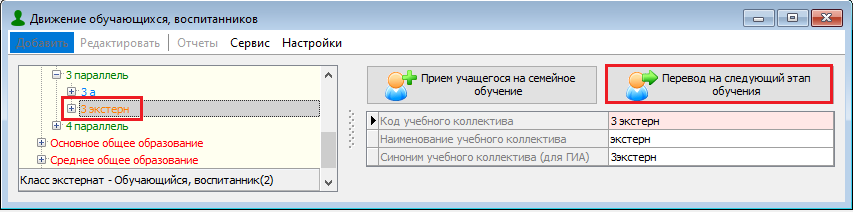 Для перевода учеников классов экстернат на следующий этап  используется отдельная команда
Реестр движений после перевода на следующий этап
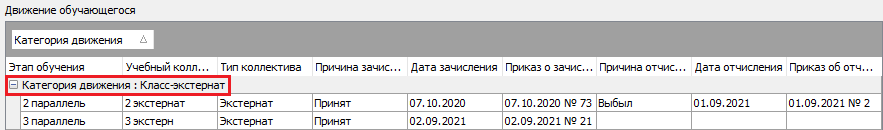 Выбытие и завершение семейного образования
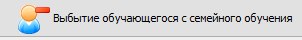 Реестр движений после выбытия с семейного образования
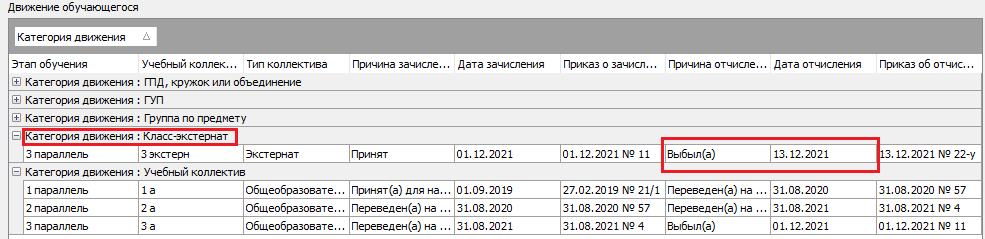 Ввод в ИС Параграф информации о прохождении промежуточной и итоговой аттестации
Создаем ОТДЕЛЬНЫЙ учебный план с типом «Индивидуальный (вне ОООД)»
В журнале для учащихся классов экстернат можно учитывать проведенные консультации и выставлять четвертные отметки
Выпускные классы экстернат, а также данные из УП и журнала доступны в приложении «Печать аттестатов»
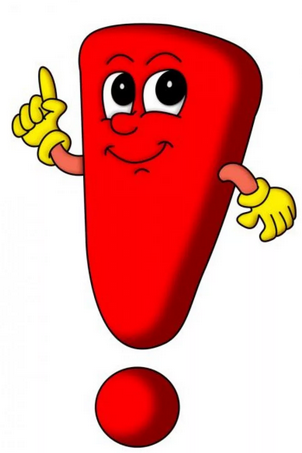 Передача данных об учащихся классов экстернат в систему «Семейное образование» районного уровня
!
Принят или переведен в класс экстернат
Выполнена синхронизация с РК
Имеется выделенный канал и настроена задача «Синхронизация DataID»
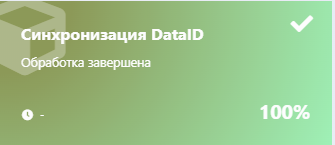 Технология работы с системой «Семейное образование»
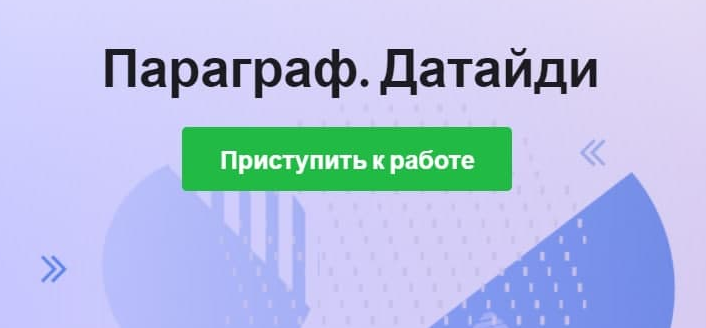 Специалистам районного уровня
Доступ к системе «Семейное образование»
Данная система является частью DataID  для работы с ней необходимо наличие защищенного канала
Работа с системой осуществляется с помощью любого браузера
Для авторизации пользователя в системе необходимы логин и пароль
Регистрация в системе
Для начала работы следует ввести в адресной строке браузера: http://10.146.143.33
В окне авторизации ввестилогин и пароль
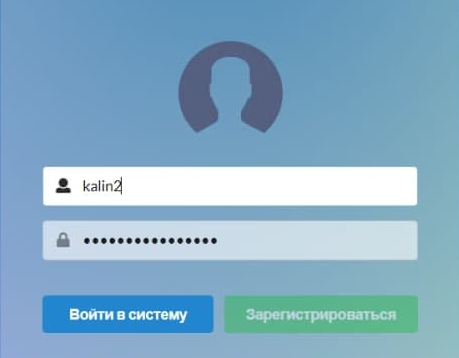 Вид окна после регистрации в системе
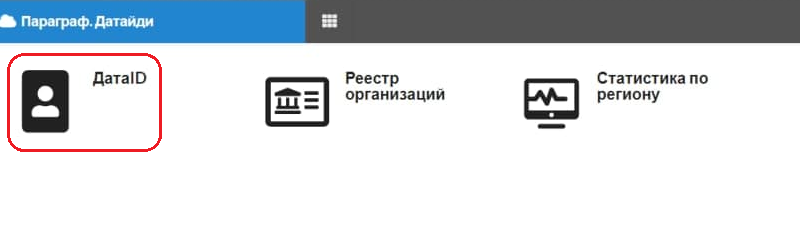 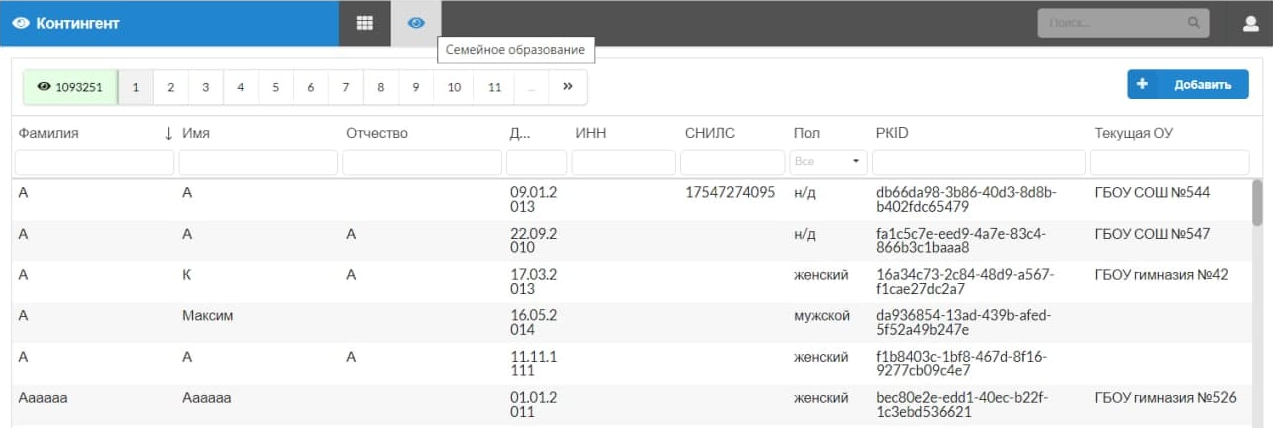 Данные доступные районному специалисту
В DataID в режиме просмотра доступны данные всех учащихся и сотрудников зарегистрированных в РК
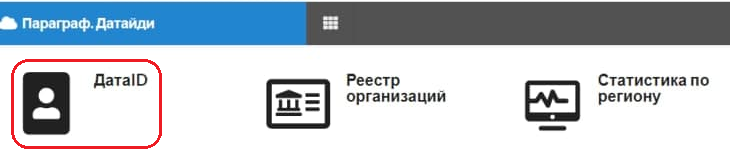 В системе «Семейное образование» доступны данные учащихся находящихся на семейном образовании своего района
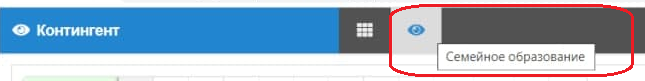 Операции доступные районному специалисту
Прием на семейное обучение
Работа со списком учащихся своего района
Экспорт списка учащихся в Excel
Прием учащихся на семейное образование
Поиск учащихся в DataID
Поиск по СНИЛСу
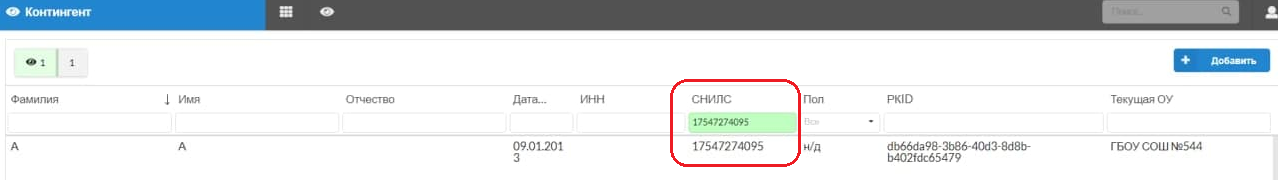 Поиск по Фамилии
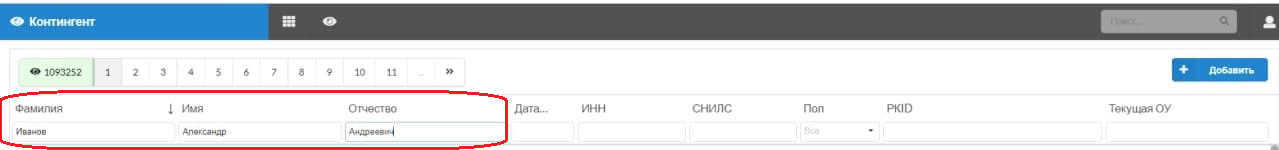 Прием учащихся на семейное образование
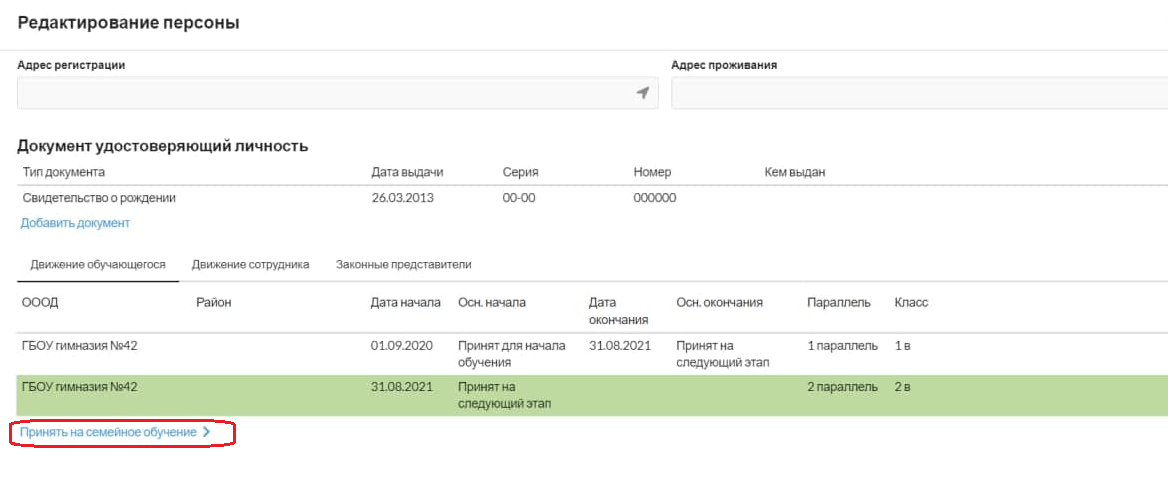 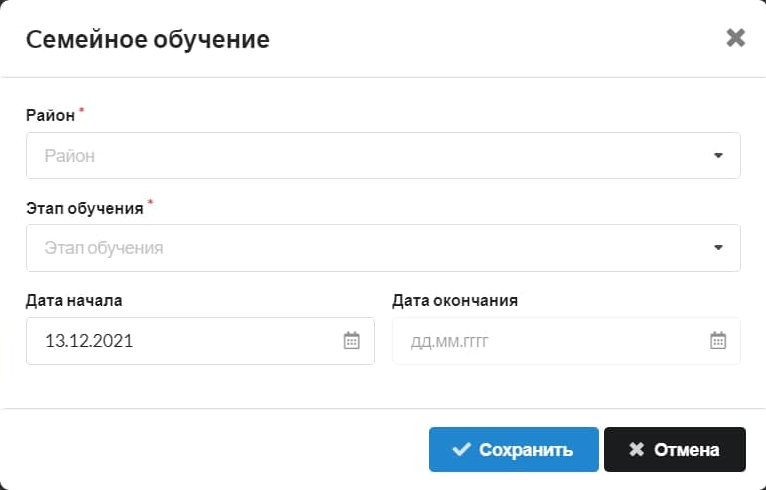 Работа со списком учащихся своего района
Поиск записей с использованием фильтра
Просмотр карточки ученика
Экспорт в EXCEL
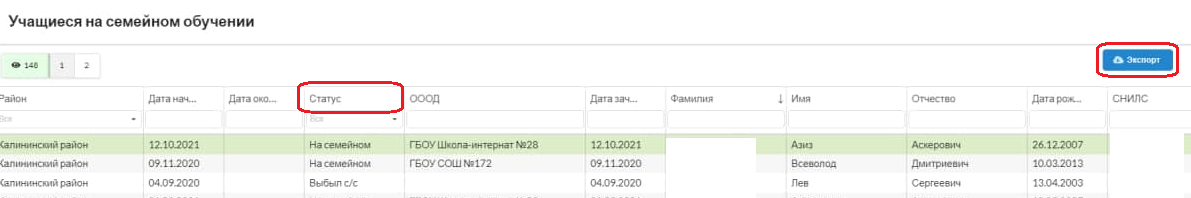 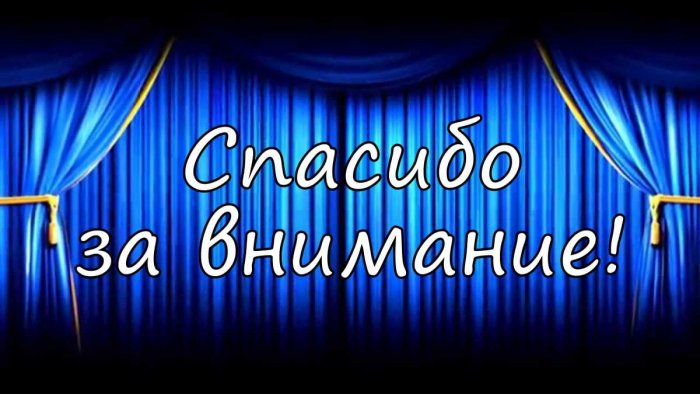